الجمهورية الجزائرية الديمقراطية الشعبية
République Algérienne Démocratique et Populaire
وزارة التعليم العالي والبحث العلمي 
Ministère de l’Enseignement Supérieur et de la Recherche Scientifique
PRÉSENTATION:
	Le domaine « sciences de la matière » comporte deux filières : la Physique et la Chimie, qui sont d'excellentes formations scientifiques s’articulant autour des disciplines fondamentales : Mathématiques, Physique et Chimie. Enseignées ensemble dans un tronc commun en première année, puis Les connaissances sont ensuite approfondies à partir de la deuxième année après le choix d'un parcours disciplinaire physique ou chimie.
L'acquisition d'outils informatique vient  compléter le programme à travers une formation en techniques d’analyse et en simulation numérique.
 

OBJECTIFS: 
• Acquérir des connaissances solides en physique et en chimie et dans les disciplines scientifiques associées (mathématiques, informatique) ;
 • Développer des compétences scientifiques s’appuyant sur l’expérience (projets) ; 
• Développer des compétences transversales (outils informatiques, communication, anglais, projets professionnels, techniques d’analyse,…) ; 
• Obtenir un diplôme ouvrant sur un large éventail de métiers scientifiques.
.
PARCOURS PEDAGOGIQUE:

 1 ÈRE ANNÉE : TRONC COMMUN 
 • Enseignements de base en physique, chimie et mathématiques. 

Semestre 1 : Mécanique du point, Chimie 1 (Structure de la matière), Analyse 1 et Algèbre 1, Informatique (bureautique, techniques Web, et introduction à l’Algorithme), Environnement, et Langues étrangères 1. 

Semestre 2 : Electricité, Chimie 2 (Thermodynamique et cinétique), Analyse et Algèbre 2, Informatique (Langages de programmation), Energie Renouvelable et Langues étrangères 2.

2 ÈME ANNÉE : CHOIX DE LA FILIERE 

 •Filière physique : formation approfondie en physique fondamentale théorique et expérimentale.
 • Filière Chimie : formation approfondie en chimie fondamentale et expérimentale

3 ÈME ANNÉE : CHOIX DE LA SPECIALITE
جامعة الجزائر 1
Université d’Alger 1 
بن يوسف بن خدة
Benyoucef Benkhedda
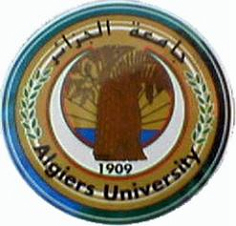 كلية العلوم
Faculté des Sciences
قسم علوم المادة
Département SM
 





Année universitaire
2020-2021
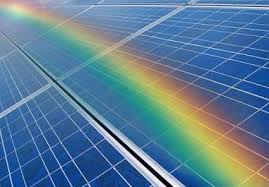 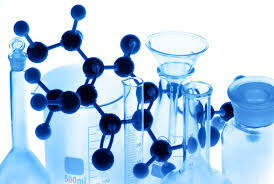 تقديم: 
يضم ميدان ”علوم المادة“ شعبتي الفيزياء و الكيمياء, اللتين تعدان من أحسن التكوينات العلمية الممتازة التي تتمحور أساسا حول التخصصات الأساسية: الرياضيات، الفيزياء و الكيمياء. تدرس معا في الجدع المشترك للسنة الأولى، و بعدها تتوسع المعارف لتتعمق ابتداء من السنة الثانية بعد اختيار المسار العلمي : الفيزياء أو الكيمياء.
إن اكتساب مهارات الإعلام الآلي و تكنولوجيات المعلومات يكمل البرنامج من خلال التكوين في مجال التقنيات التحليلية و المحاكاة العددية.  
الأهداف:
 اكتساب المعرفة المكثفة في الفيزياء و الكيمياء و التخصصات ذات الصلة )رياضيات، الإعلام الآلي...(
 تطوير المهارات والمعارف العلمية التي ترتكز على الخبرة )المشاريع العلمية(
  تطوير المهارات الجانبية )مهارات تكنولوجيا الإعلام  الآلي، الاتصالات ، اللغة الانجليزية ، المشاريع العلمية و التقنيات التحليلية (
 الحصول على دبلوم متفتح على مجموعة واسعة من المهن العلمية
برنامج- 
السنة الأولى : جدع مشترك 
 تدريس قواعد الفيزياء ،الكيمياء و الرياضيات 
السنة الثانية : اختيار المسار
 مسار الفيزياء : تكوين مكثف و معمق في مجال الفيزياء الأساسية النظرية و التجريبية 
 مسار الكيمياء: تكوين معمق في الكيمياء الأساسية و التجريبية .
السنة الثالثة : اختيار التخصص
 متابعة مسار تخصص الفيزياء : الفيزياء الأساسية..
 متابعة  مسار تخصص الكيمياء : الكيمياء التحليلية ; الكيمياء الصيدلانية
Débouchés:
-Poursuite d’un Doctorat
-Enseignement (Moyen ou Lycée)
-Secteur de l’énergie : hydrocarbures, énergies renouvelables,…
-Laboratoires d’analyse : caractérisation des matériaux, contrôle qualité,…
-Centres de recherche: CDER, CDTA, CRTSE,…
-Poursuite d’un Doctorat
-Enseignement (Moyen ou Lycée)
-Industrie Pharmaceutique
-Laboratoires d’analyse : analyse physico-chimique, contrôle qualité,…
-Agroalimentaire, 
-Traitement des eaux…
-Centres de recherche: CRAPC,…
L 1
Tronc commun Sciences de la Matière (SM)
PHYSIQUE
L 2
CHIMIE
Physique 
Fondamentale
Chimie
Analytique
Chimie
Pharmaceutique
L 3
M
Physique Appliquée
(Matériaux et Energies  Renouvelables)
Chimie Analytique Ouverture
 2019-2020
Chimie 
Pharmaceutique